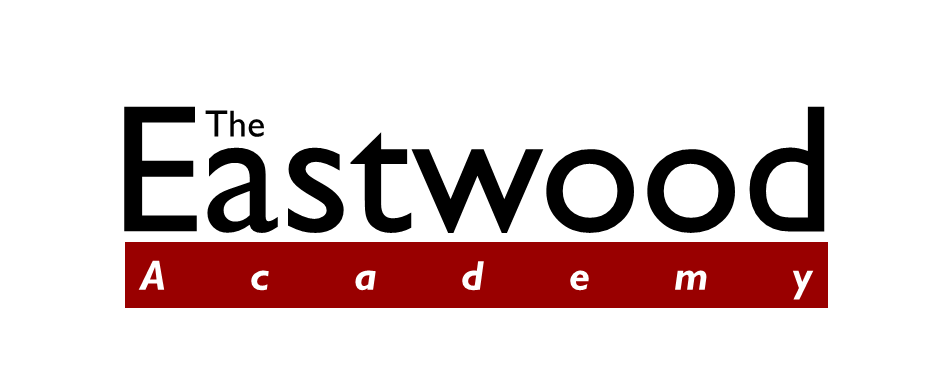 Believe, Succeed, Together
Year 11 Parental Revision EveningWelcome
6666
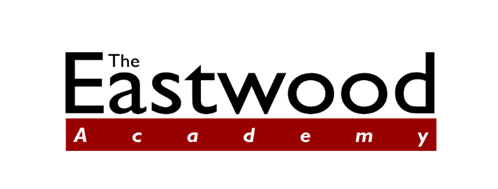 Key dates…
Drop Down Revision sessions we be held between 27th Feb and       13th March
wc 19th March pupils complete revision timetables*
Easter Holiday 2nd April – 13th April  - KEY IN TERMS OF REVISION
14 May exams start
28 May – 1 June  - Half term – KEY IN TERMS OF REVISION
21st  June exams end
They have the longest summer ever!
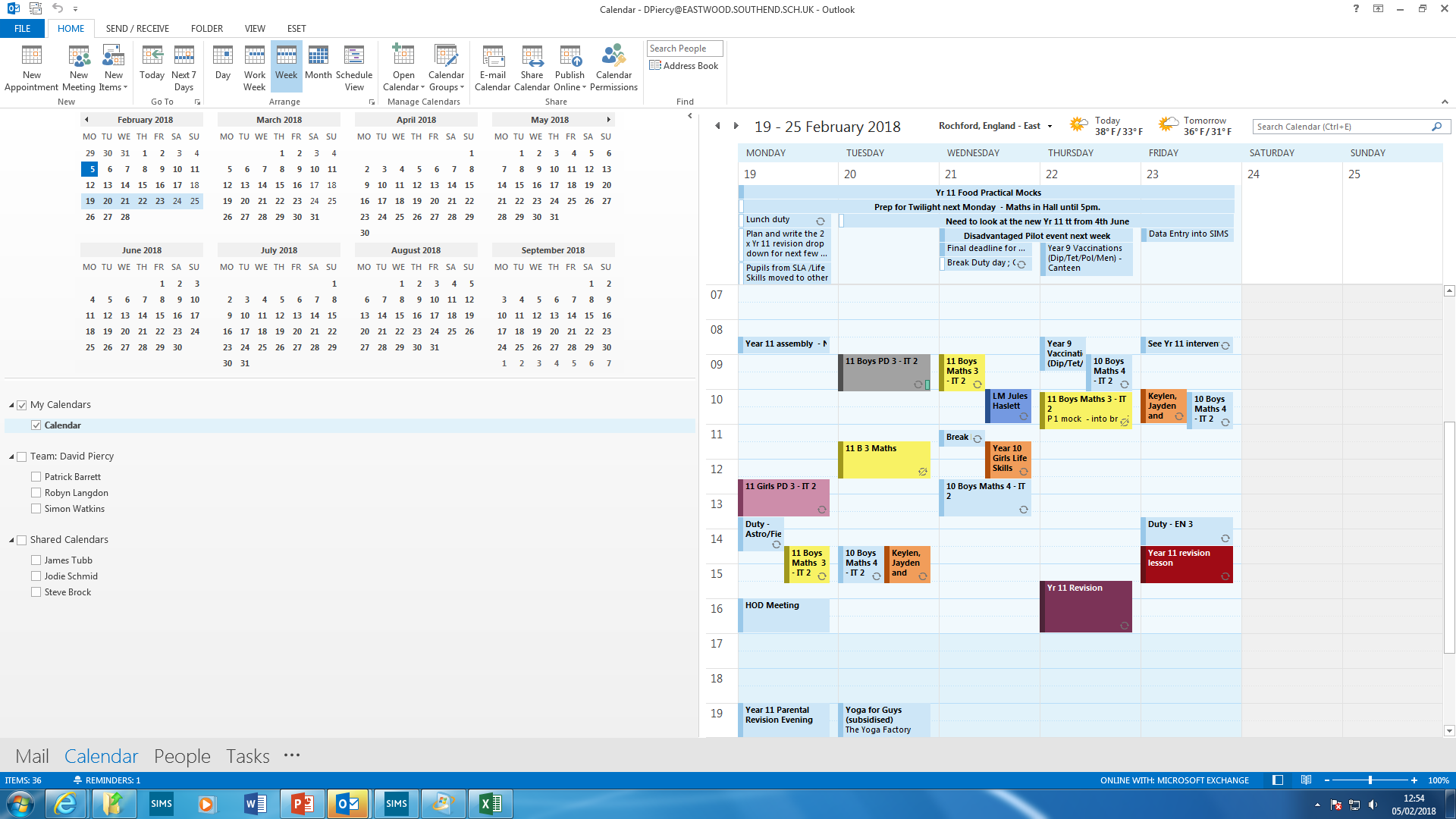 LESS THAN 10 SCHOOL WEEKS BEFORE THE EXAMS START
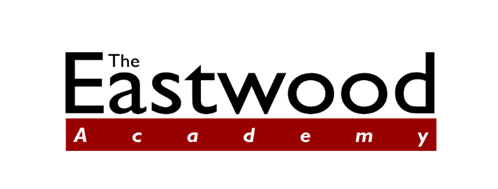 What happens when the exams begin?
Normal expectations re. attendance, punctuality, uniform
We will continue to teach them throughout
No study leave! 
From May 14th Year 11 timetable will alter
The key difference is that we will offer pupils focussed sessions proximate to their exams
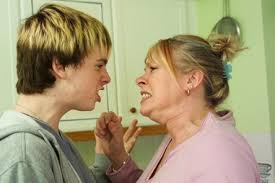 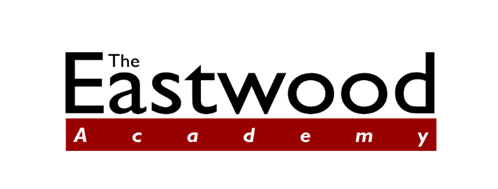 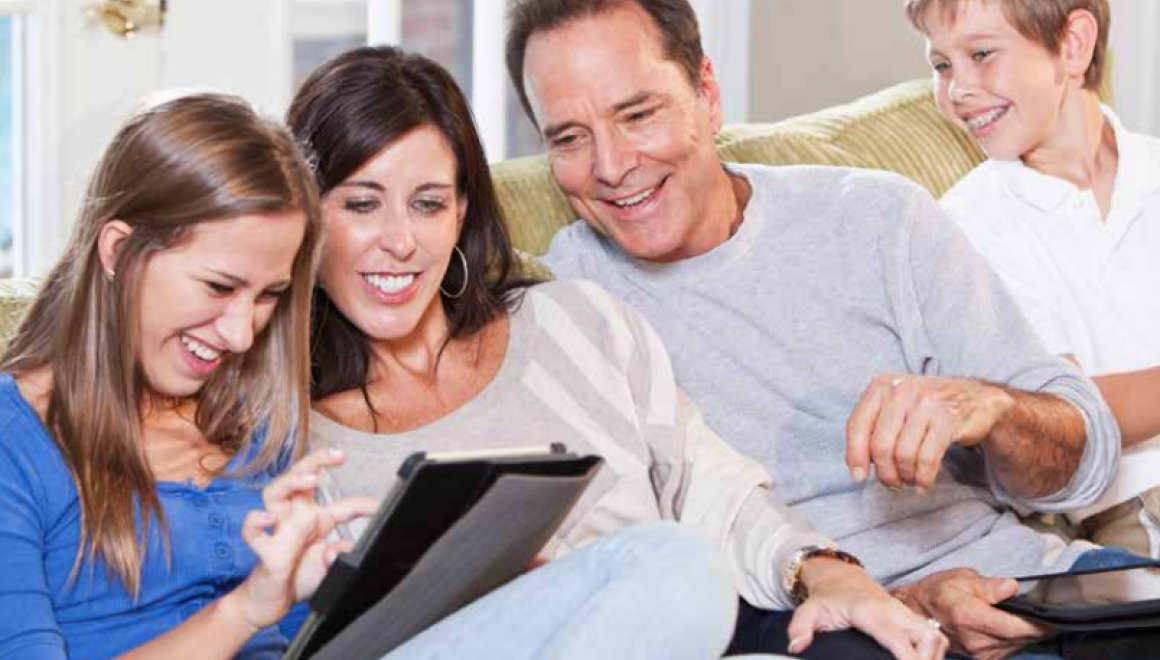 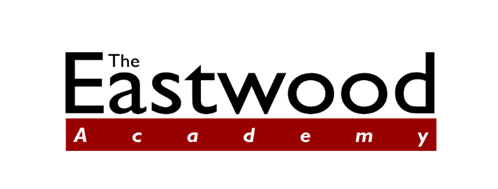 Your role…
You can make an enormous difference!

Your support, love AND PATIENCE will get them through this unscathed

In terms of success your children need you as much as they need their teachers
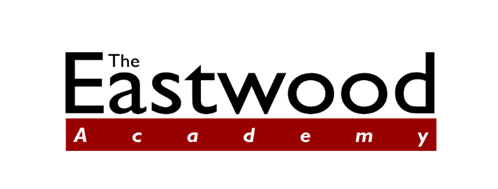 The Forgetting Curve
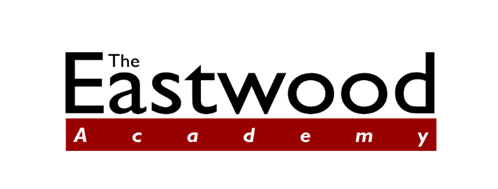 Revision…
Ensure that they have an appropriate space to revise
Ensure that they have the correct materials
When can they revise? 
remember the intervention sessions in school – these are revision!!
best/worst times to revise?
remember the importance of routine
remember the importance of breaks and “downtime”
Look at, and plan, their week (including the weekend!)
Confirm/agree their revision timetable
encourage 30 - 45 minute sessions
as mentioned above include breaks and rewards
Share and display their timetable – discuss it each day
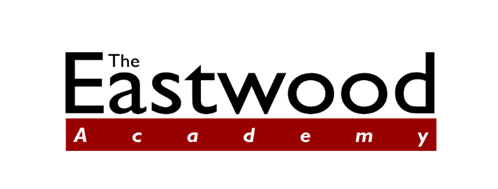 How can we help?
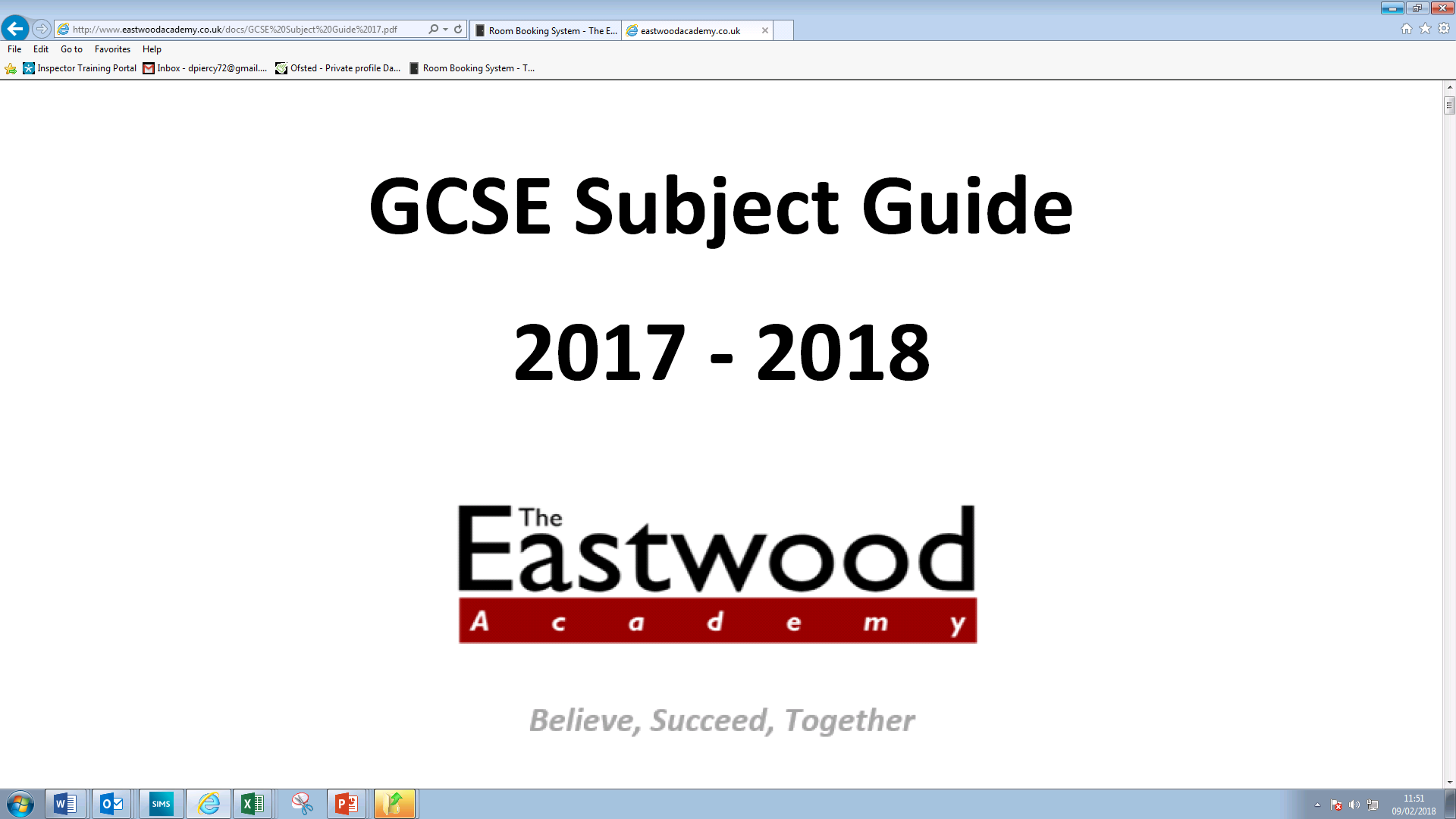 Post-its
(for marking pages)
Folder (one per subject)
Highlighters
(for occasional use!)
Notepad
(to dump distractions)
Revision Book
Pencil
(for diagrams)
Pen (and lots of spares)
Index cards
(for making flashcards after gap-filling)
A4 lined pad 
(one per subject)
Plenty of water
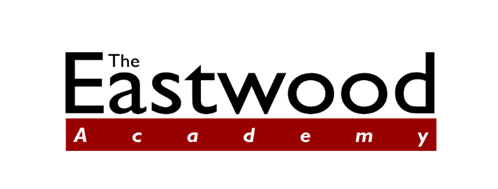 Revision resources
http://amzn.eu/fM1zL8b
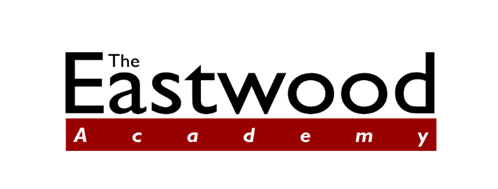 Procrastination!
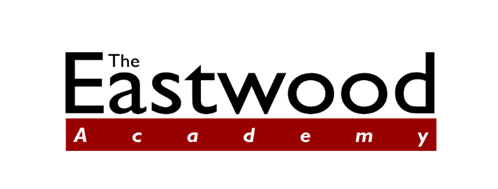 The Dreamer
So many other things to distract them from revision
Binge-watch whole series on Netflix 
Click through endless links on social media
Over-optimistic about deadlines and time required to complete work
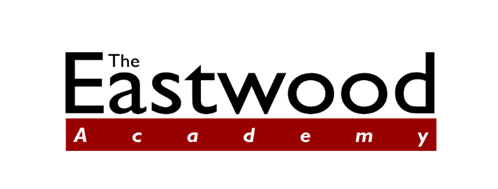 The Defier
Has every intention of revising, until the moment someone tells them to do so
Requires that everything they do is solely their decision
Revision instantly feels like a chore as soon as it is mentioned by a parent
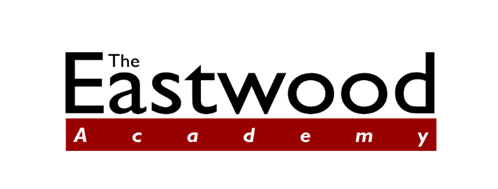 The Avoider
Rather be seen as lazy than as a failure, so will avoid work (and let everyone know!)
Search for ANY opportunity to do something easier e.g. tidying their room, updating revision tt
Easily distracted by technology/people/inanimate objects
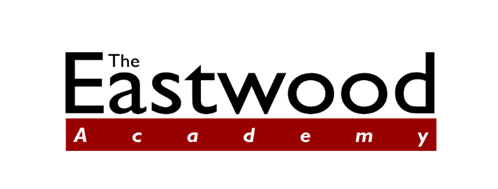 The Perfectionist
Impossible high standards 
Cannot compromise
Waste time organising 
Their work has to be pristine
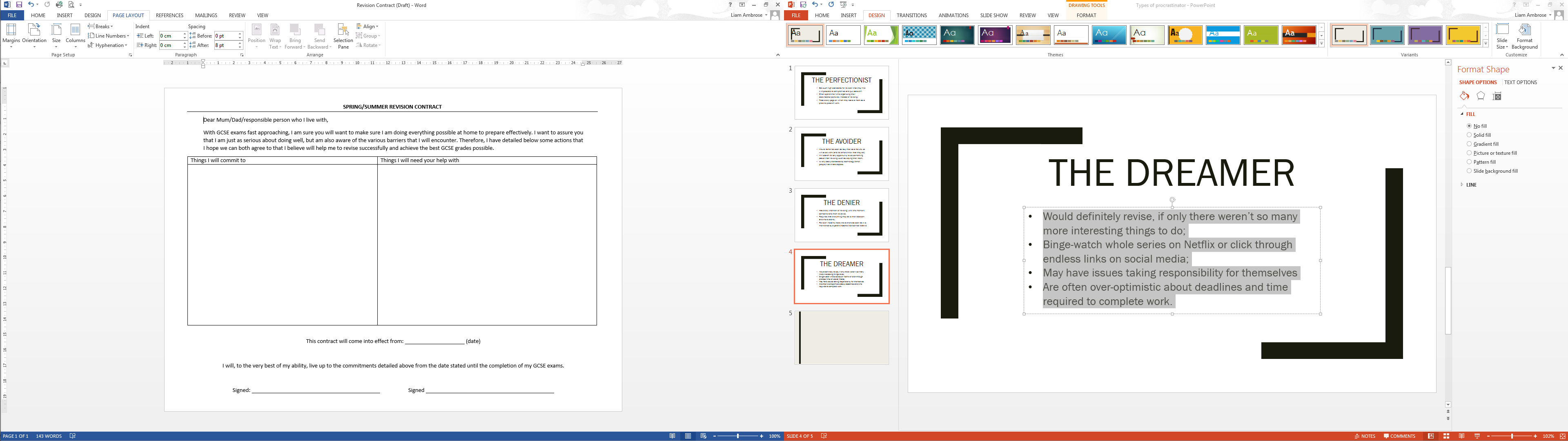 Phone…
Keeping brother away from me
I pad/tablet…
A revision space
X box/PS 4…
Materials
TV…
Rewards
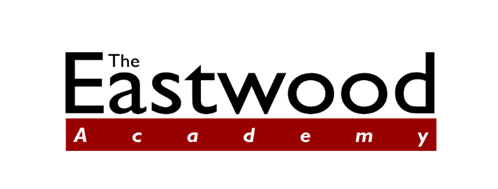 Practical advice
Know what they’re facing…
Know that an essential key to success is ROUTINE
Feed them
Remember that you love them (or will do once the exams are over)
Ensure that they get lots of sleep
Keep them calm
Create, and maintain, the balance between challenge and support
Remember that despite our success as a school WE ARE NOT TELEPATHIC
“You must not expect old heads upon young shoulders”
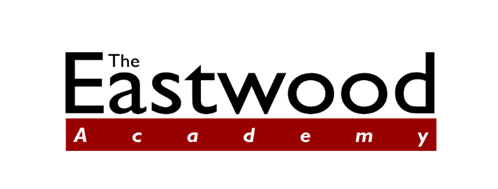 Intervention
What is it ?
A wide range of extra revision sessions available to pupils
They run every lunch and after school
Regular weekend and holiday sessions will also be taking place in the coming weeks

Who is it for ?
These sessions are targeted to benefit pupils from all ability groups

How can parents help?
We rely on your support to get the pupils to attend these on a regular basis
Groupcall and letters will be used to keep you informed and the intervention timetable is provided in our support booklet
Try to build these sessions into your child’s revision timetable
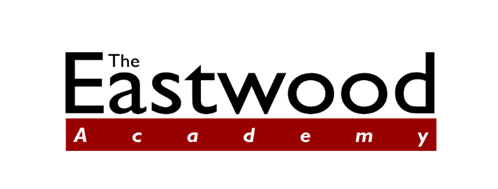 Benefits of intervention
Focused revision
Targeted to recap topics of difficulty at a level to allow understanding
Opportunity for pupils to go over areas of concern and receive greater staff support
Run by staff with an expert insight into exam requirements
Undoubtedly regular attendance at these sessions will have a significant impact upon results
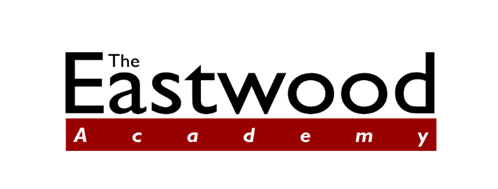 Attendance  - Facts!
If your child’s attendance is above 95%, statistically they will have a 73% chance of achieving 5 or more grade 4’s and above, including English and Maths, in their GCSE’s. 
However, if their attendance falls below 92%, this changes dramatically to a 35% chance of achieving 5 or more grade 4’s and above, including English and Maths, in their GCSE’s.
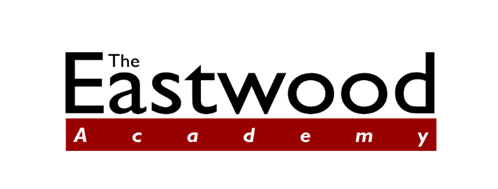 The exam period
There are 41 exams in total
24 exams will be sat after the half term break (in the space of 3 school weeks)
For some subject areas it is possible that a pupil will not have had a lesson in some subjects for up to 3 weeks due to exams 
As a result it is likely they could struggle to perform to their full potential in these subjects.
The special revision sessions set up in timetabled lessons will ensure pupils are given opportunities to recap in all subjects at an essential time close to the exam.
Attendance in this period is as important, if not more so, as the rest of the year.
We believe your support in this period will greatly improve exam performance
Pupils are expected in school 
Their time will never be wasted
A typical day
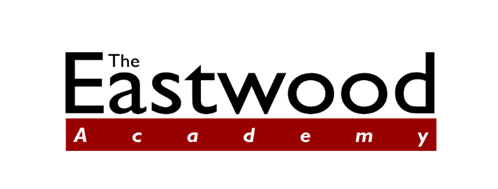 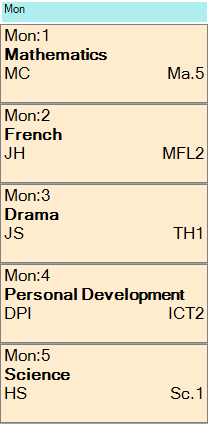 Next day the pupil has English Language and Geography and so has gained 3 hours of intense revision in these areas.
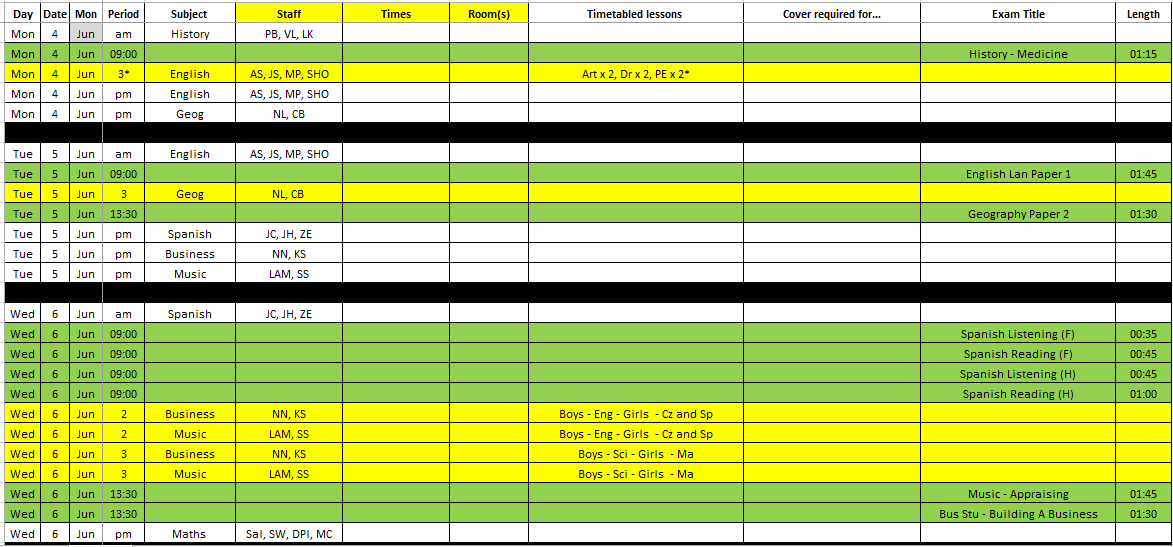 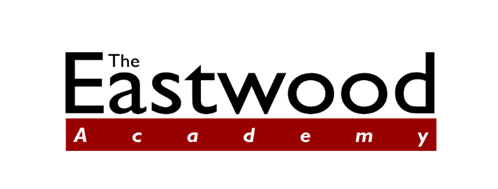 Planning revision
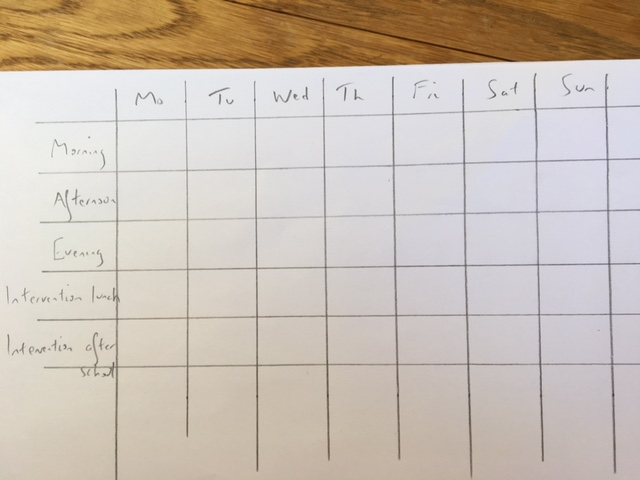 What is a good starting point?

Weekly timetable
Keep it simple

Alternatives are available (apps etc)
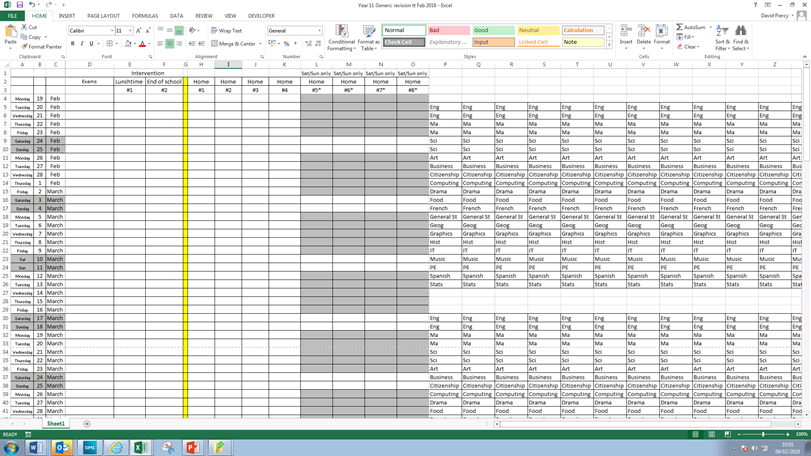 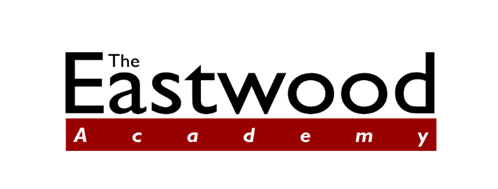 Planning revision
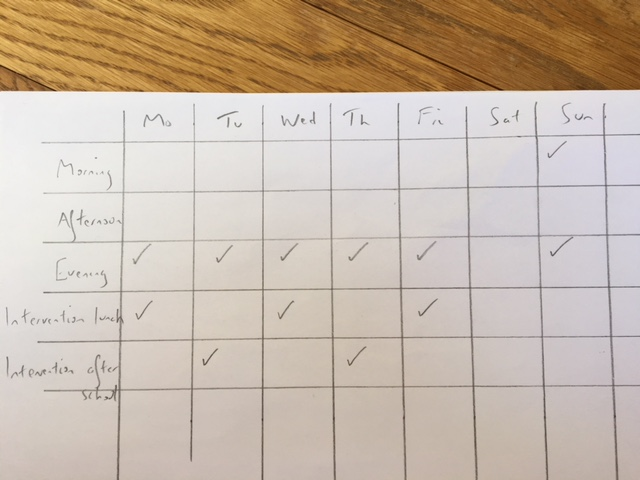 How much time should be committed?
15-20 hours per week for the final 8 weeks
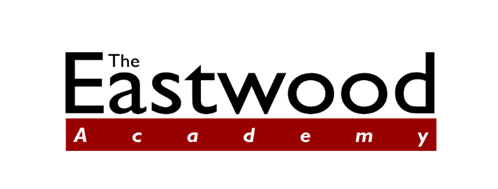 Planning revision
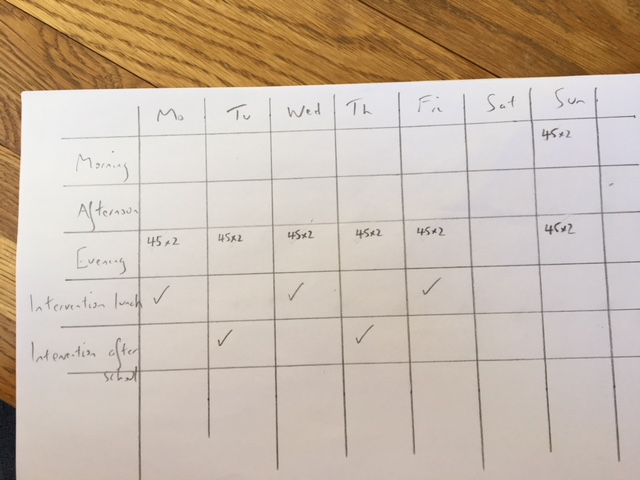 What is a revision session?
Two lots of 30-45 minutes with a min. of a 15 minute break
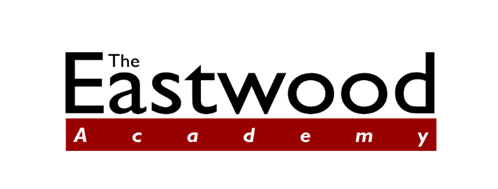 Planning revision
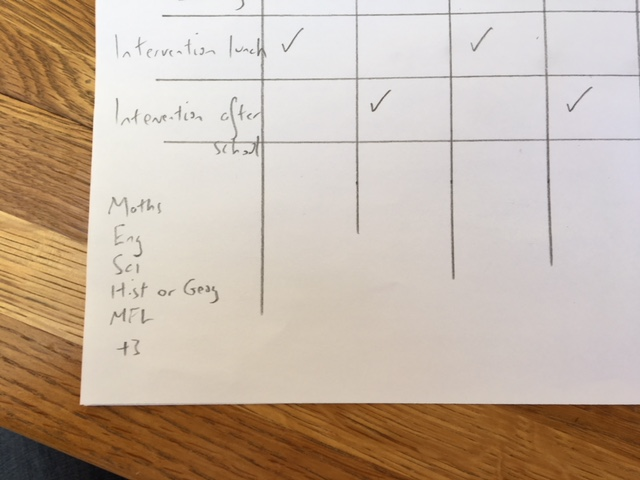 How many subjects need revising?
8 subjects for most pupils
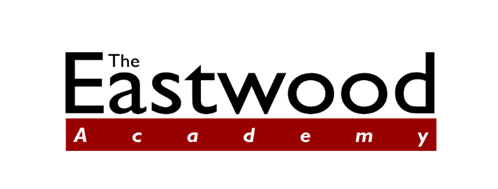 Planning revision
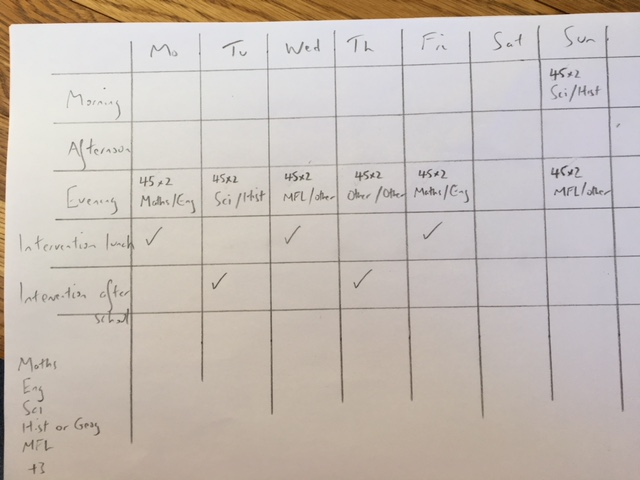 How many subjects should be covered in a session? 
2 subjects

Subjects spread evenly over the revision period

Weekends = extra
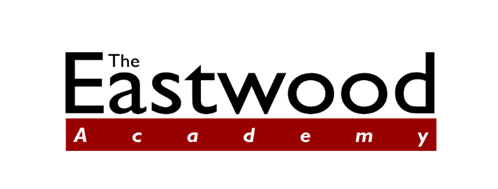 Planning revision
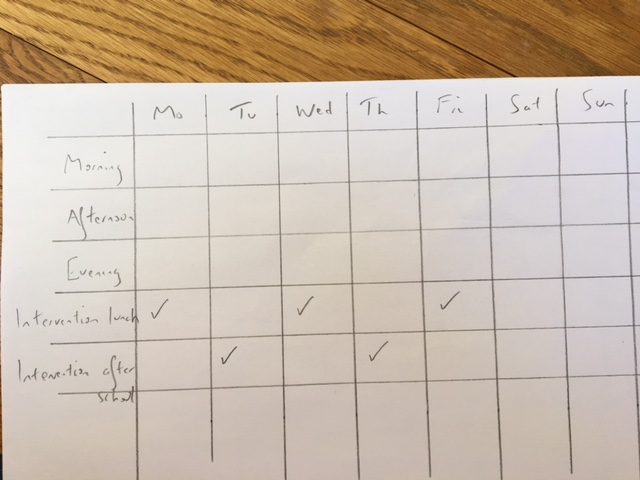 Is intervention also revision?
Yes
Each session = equivalent to 1 hour of revision
How many sessions should pupils attend? 
3-5 sessions a week
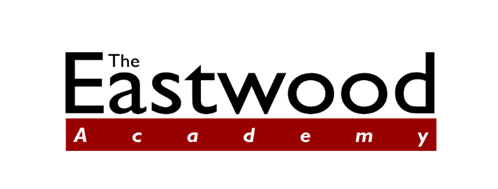 Easter and May half term revision
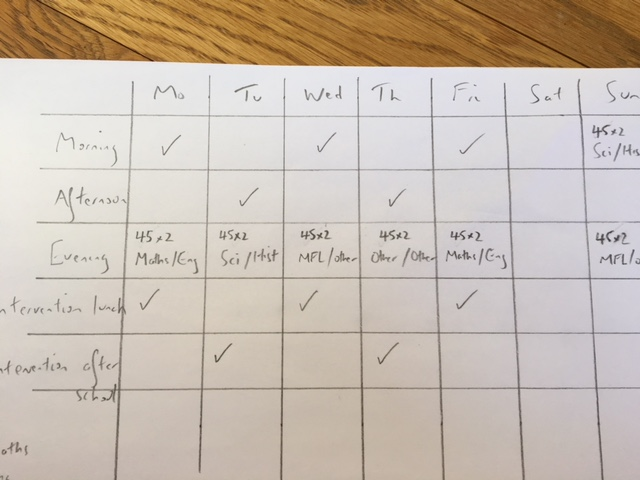 How important?
Crucial!

Extra sessions

18 hours per week minimum
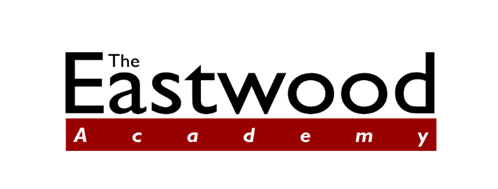 When is revision most effective?
Test – past exam questions 
Identify and address weaker areas 
Variety
mind maps
cue cards
Plans
Diagrams
mnemonics 
No phones or other devices*
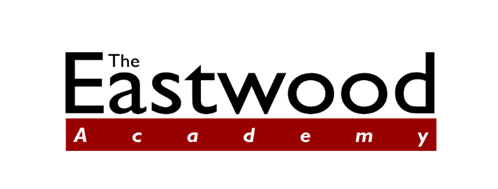 A typical revision session
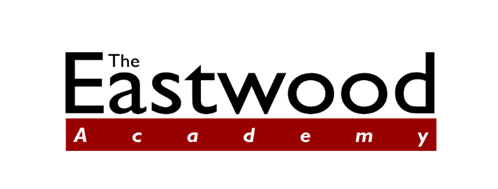 Be in control
Start now 
Easter and May half term
Develop a routine 
Sleep well
Eat well
Keep in control
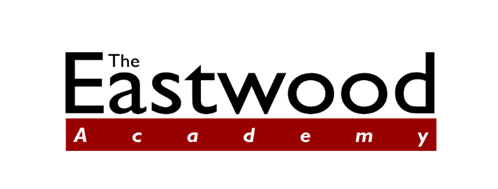 What the school will do…
a) Ensure every pupil creates a revision timetable* 
b) Ensure all pupils understand effective revision
c) Get pupils ready for their exams

Sadly this is not enough
Need for both the pupil and the parent to play their role
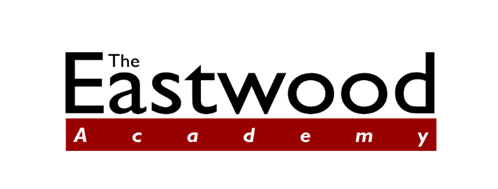 Finally…
Thank you in anticipation

Attendance

Intervention

Revision

Communication